МАДОУ   «Промышленновский    д/с  «Радуга»
Волшебная перчатка
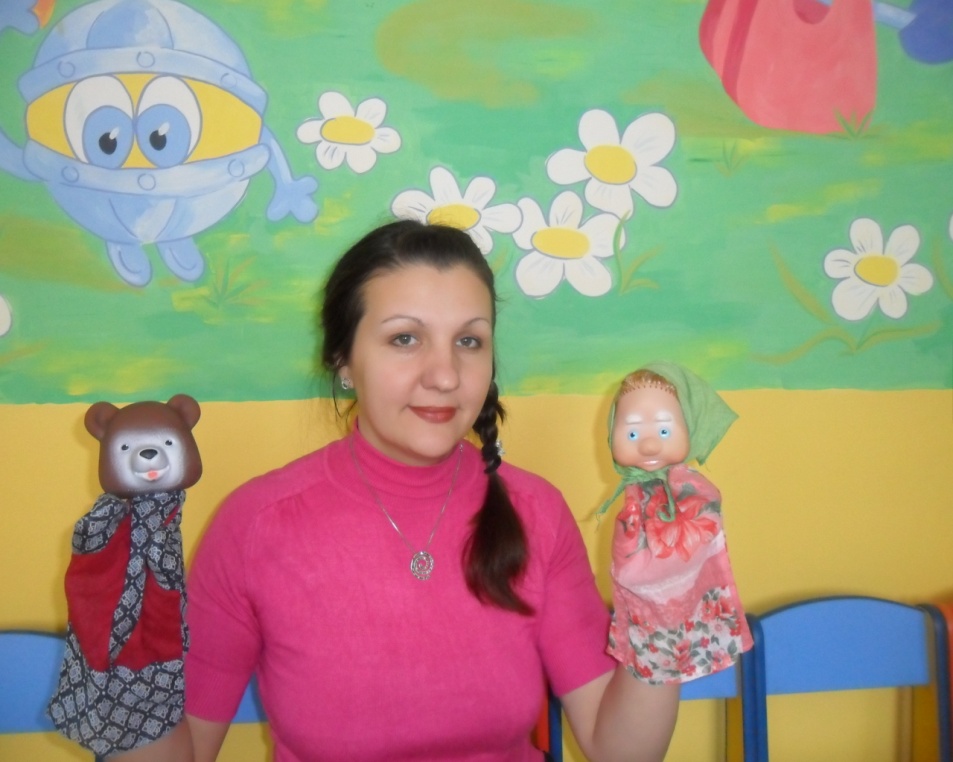 Единственная настоящая 
роскошь – это роскошь 
человеческого общения.

Антуан де Сент Экзюпери
Беликова 
Анастасия Николаевна
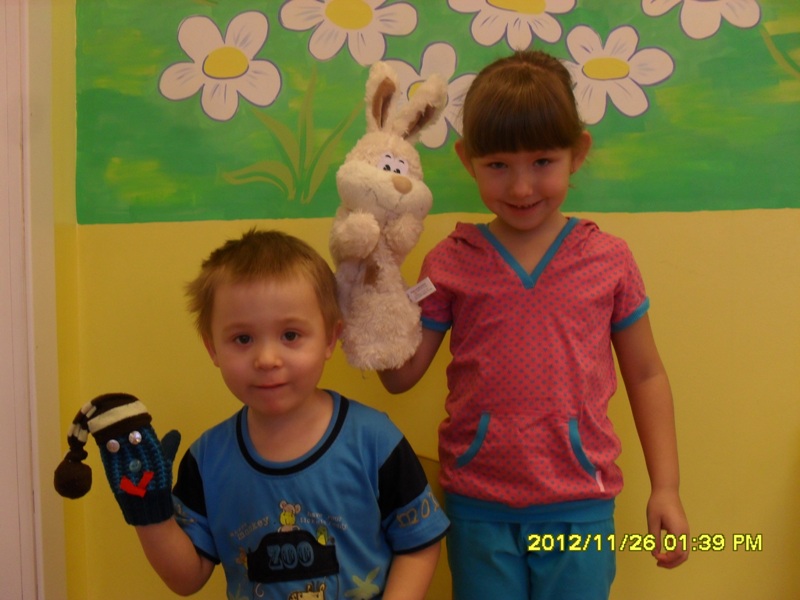 Коммуникативные навыки влияют на социализацию ребенка и являются одной из важнейших потребностей человека. В современном мире у дошкольников возникает проблема: неумение общаться со сверстниками и взрослыми.
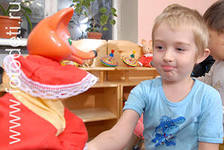 Для развития коммуникативных навыков в ДОУ применяется театрализованная деятельность, включающая в себя игры,  упражнения, постановки, инсценировки.
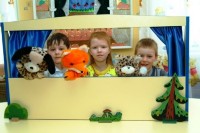 Одним из доступных средств в применении является перчаточная кукла, так как  ее можно использовать не только во время занятий, но и в режимных моментах.
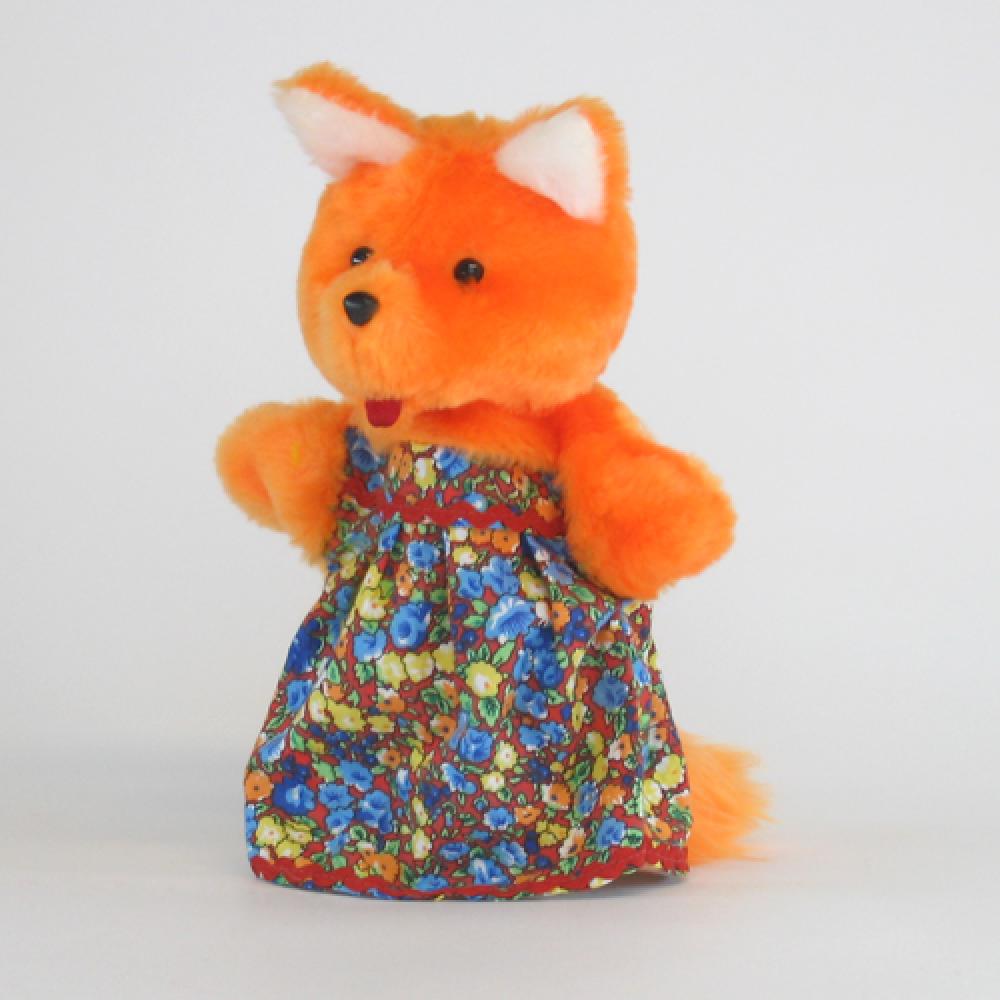 Поэтому участие детей в театрализованных играх с применением перчаточной куклы будет способствовать полноценному развитию всех сторон коммуникативных навыков, станет основной предпосылкой успешного обучения в школе.
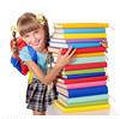 Цель:
Развитие коммуникативных навыков среднего дошкольного возраста средствами перчаточного театра.
Задачи:
Развивать коммуникативные навыки
  Дать представление о перчаточном театре
  Воспитывать доброжелательное отношение к окружающему миру
Преимущество перчаточной куклы
Ребенок «сливается» с персонажем
Кукла-перчатка несет эмоциональный образ
Ребенку  дается возможность самостоятельно сделать выбор в решении поставленной проблемы
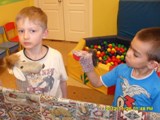 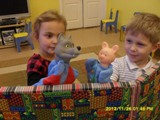 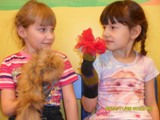 Работа с детьми
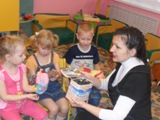 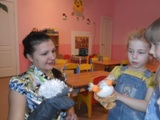 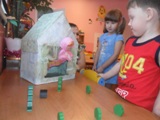 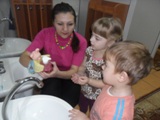 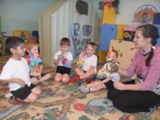 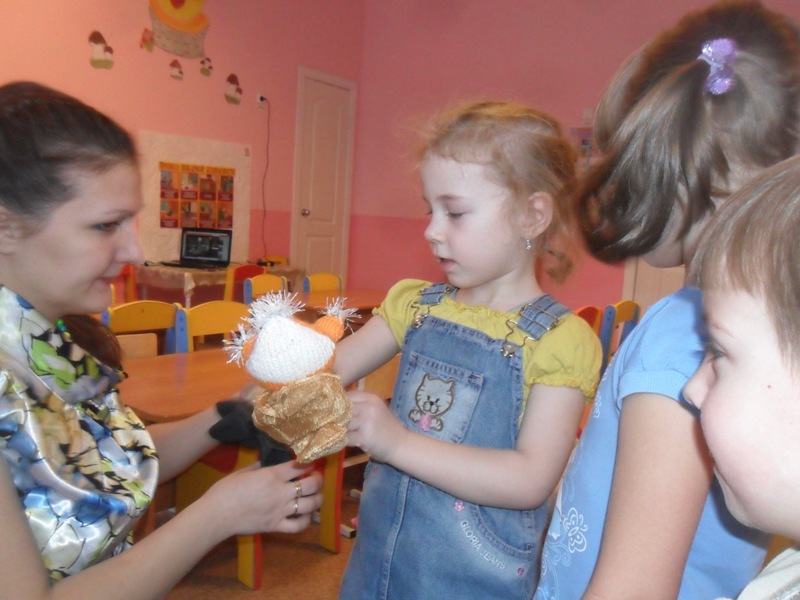 Работа с родителями
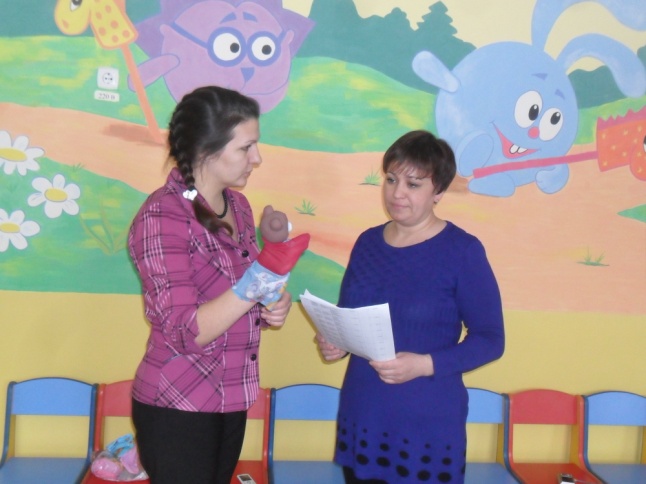 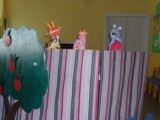 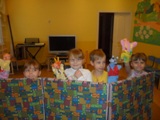 Показатели овладения коммуникативными навыками воспитанников средней группы
Спасибо за внимание!